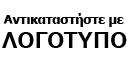 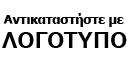 Ιωάννης Ξυλαράς
Αντιπρόεδρος
Fabrikam.
Λεωφόρος Ανθέων 1234  | Αττική 98052
www.fabrikam.com
360.555.0150 | ixylaras@fabrikam.com
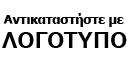 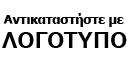 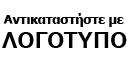 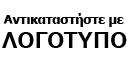 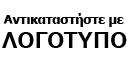 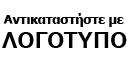 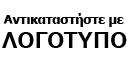 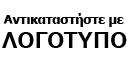 [Speaker Notes: Για να τροποποιήσετε το πρώτο δείγμα επαγγελματικής κάρτας, αντικαταστήστε το περιεχόμενο με το δικό σας. Για να αλλάξετε το λογότυπο, επιλέξτε την εικόνα "αντικαταστήστε με το ΛΟΓΟΤΥΠΟ" και επιλέξτε το στοιχείο "Αλλαγή εικόνας" στην καρτέλα "Εργαλεία εικόνας" > "Μορφοποίηση".

Εναλλακτικά, εάν προτιμάτε να αρχίσετε από μια καθαρή επιφάνεια, πατήστε το κουμπί "Νέα διαφάνεια" στην "Κεντρική" καρτέλα για να προσθέσετε μια νέα σελίδα. Στη συνέχεια, πληκτρολογήστε το κείμενό σας στα κενά πλαίσια κράτησης θέσης και προσθέστε το λογότυπό σας χρησιμοποιώντας την επιλογή "Εισαγωγή εικόνας".]